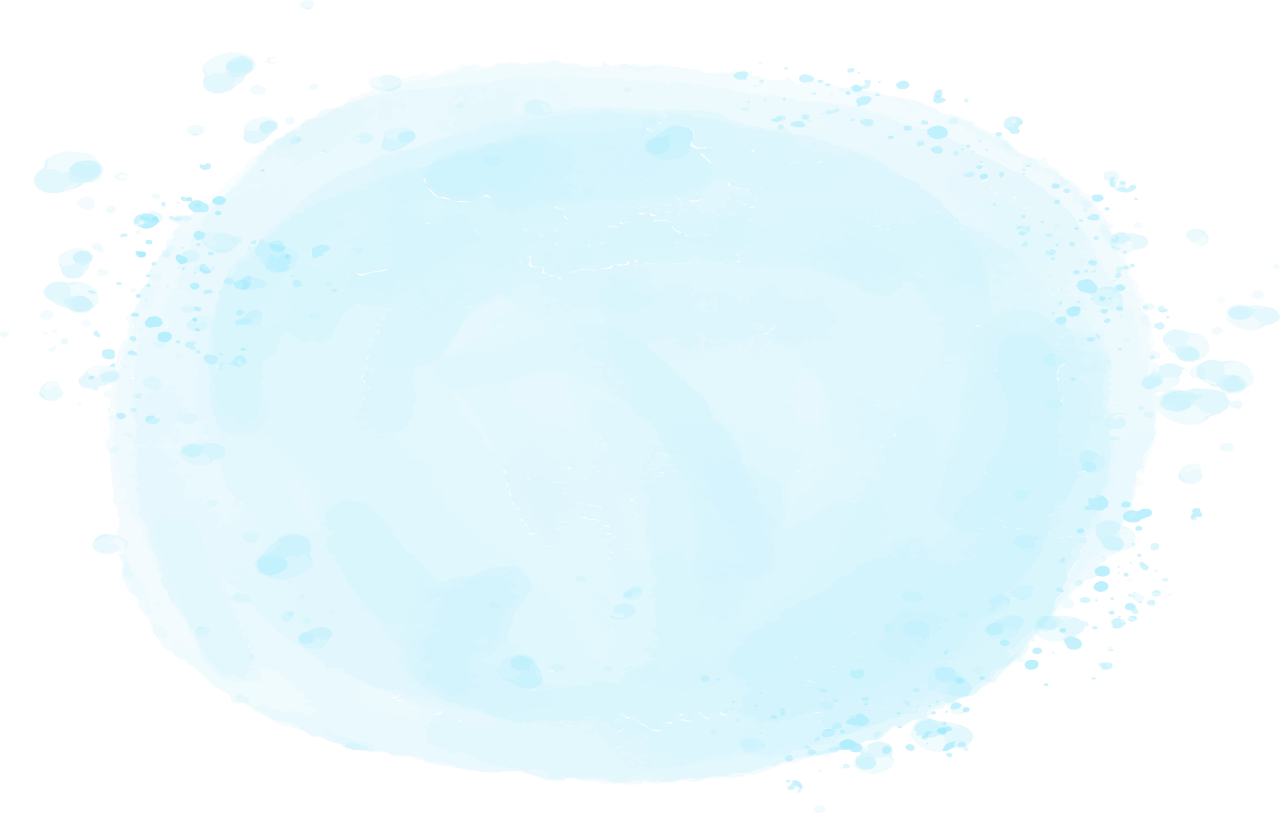 Summer
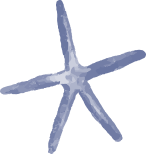 Tập viết
(1 tiết sau bài 72, 73)
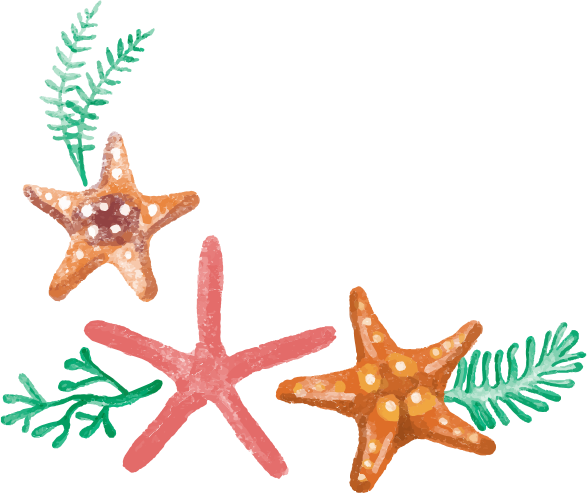 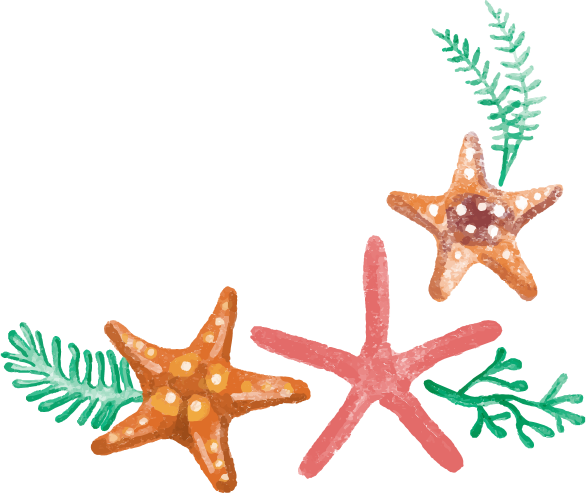 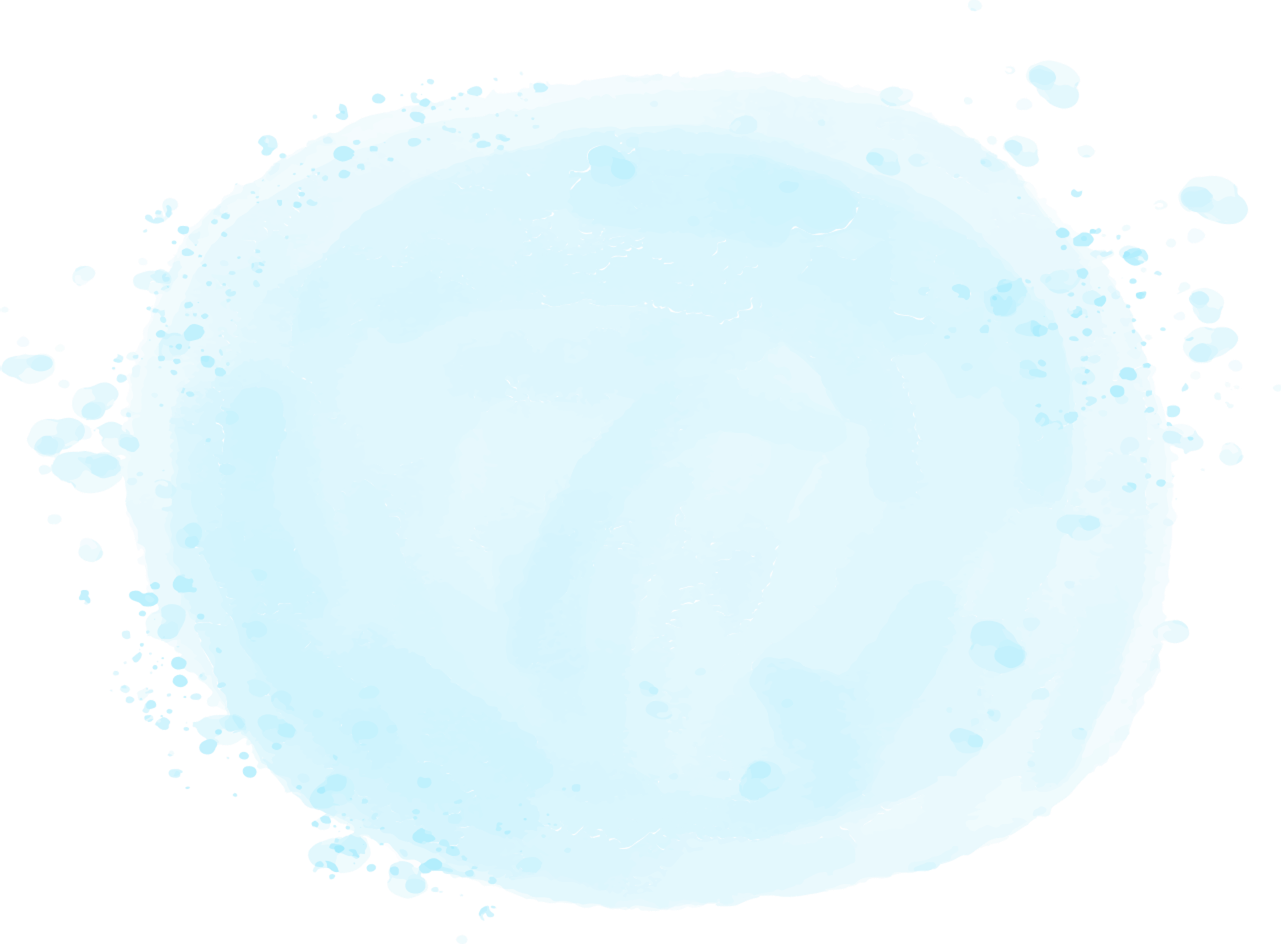 Nội dung viết:
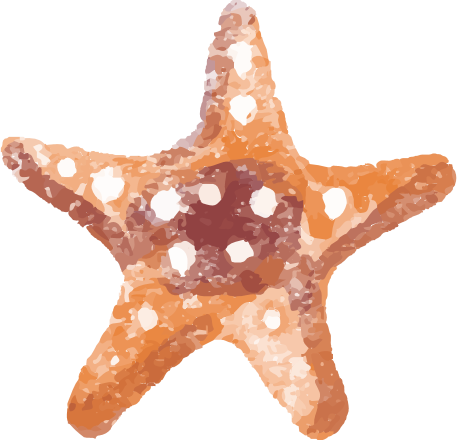 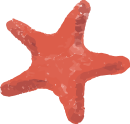 Viết đúng un, ut, ưt, uôn, uôt, phun, bút, mứt, chuồn chuồn, chuột
Chữ thường, cỡ vừa, đúng kiểu, đều nét.
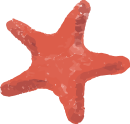 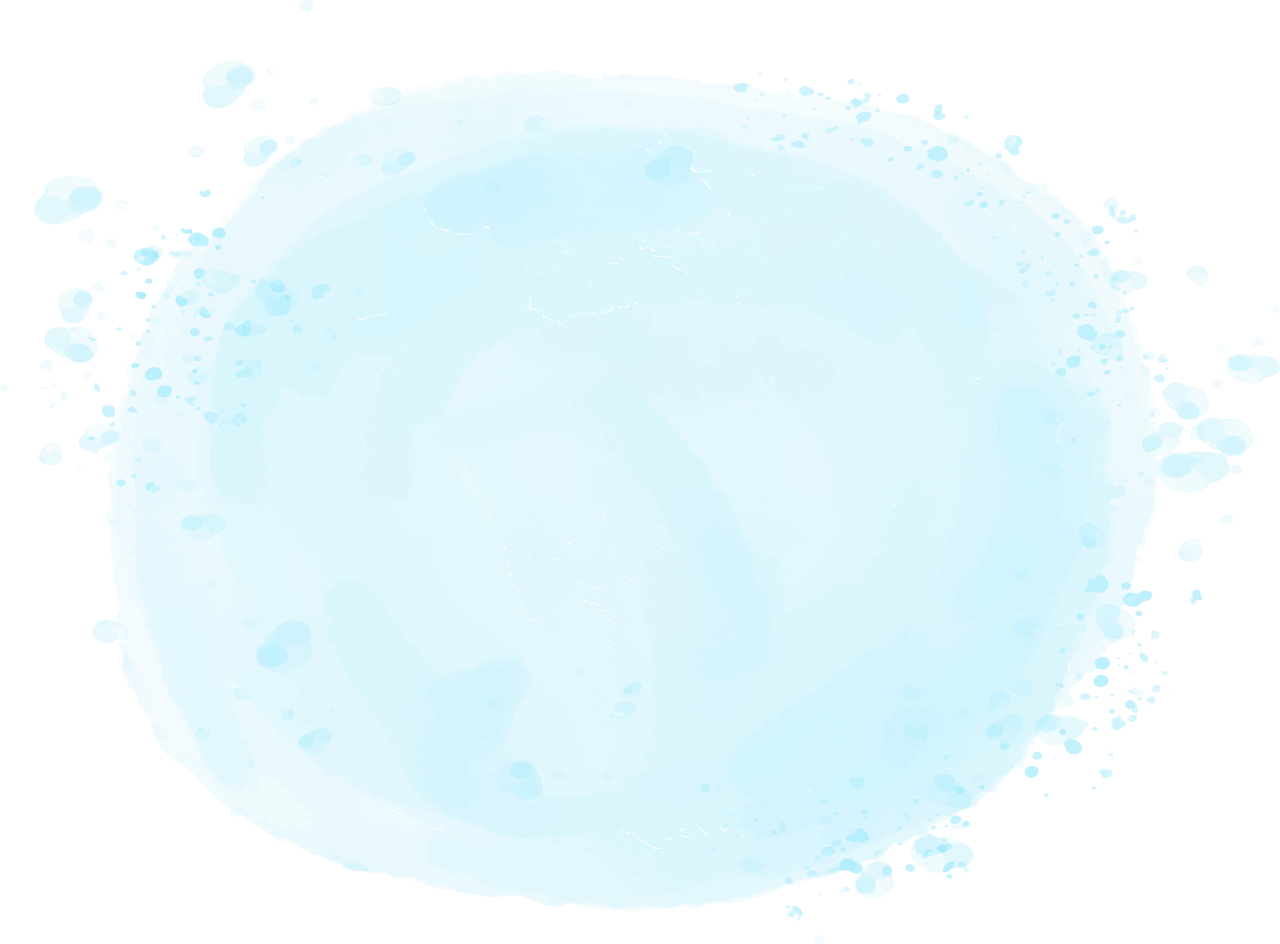 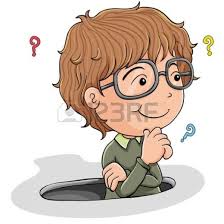 Các vần, tiếng nào vừa học?
Vần: un, ut, ưt, uôn, uôt
Tiếng: phun, bút, mứt, chuồn chuồn, chuột
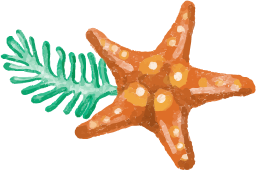 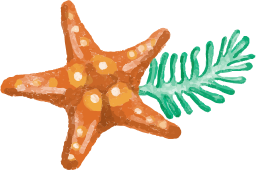 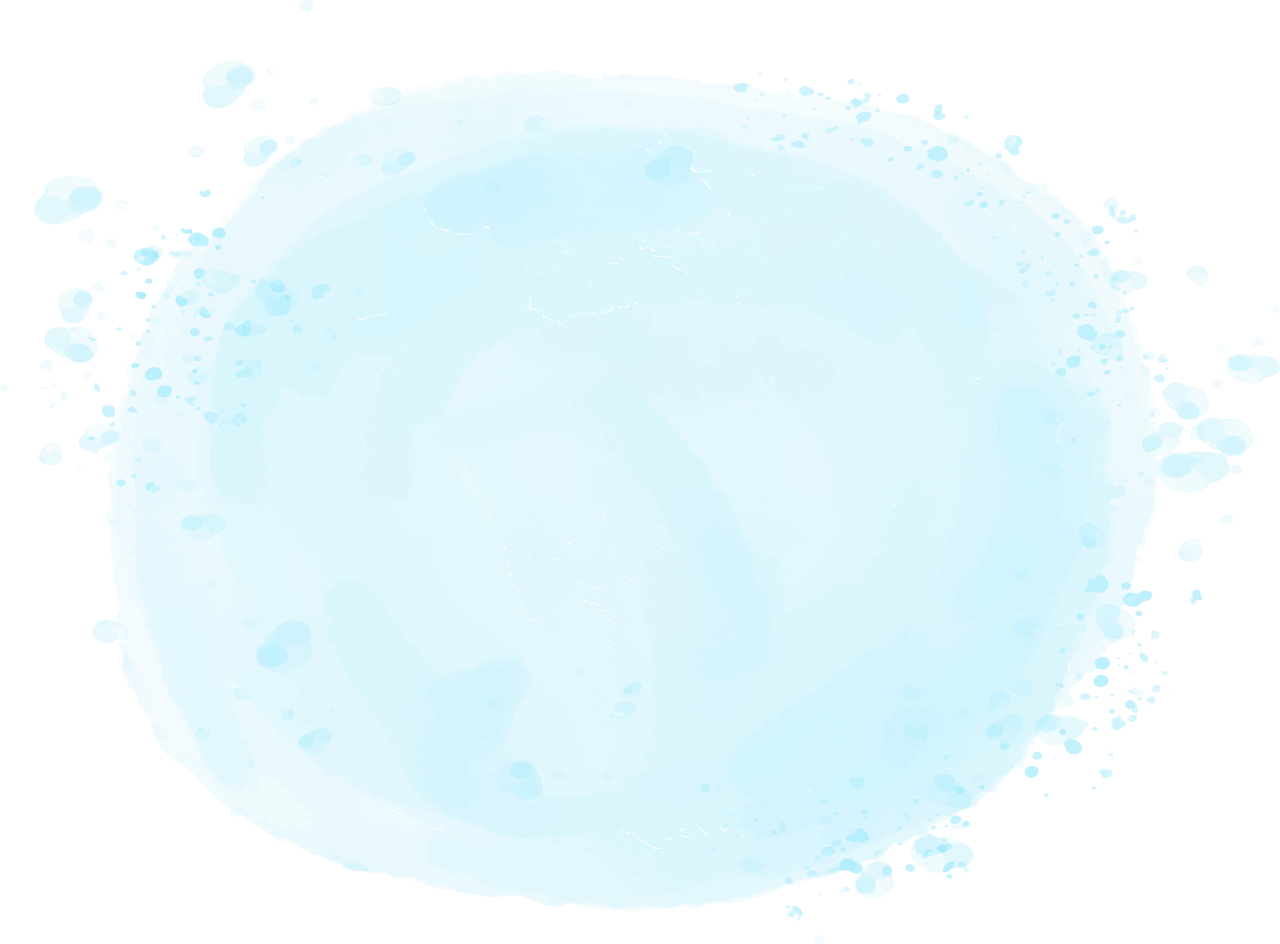 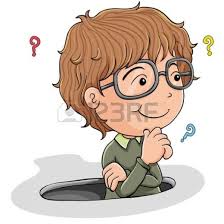 Em nêu cách viết các vần?
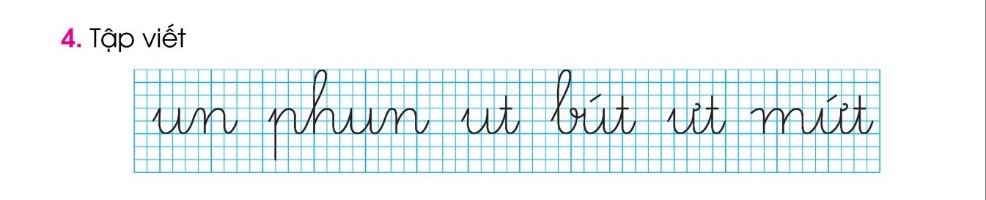 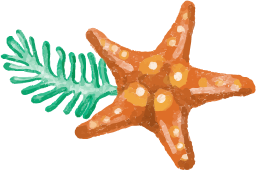 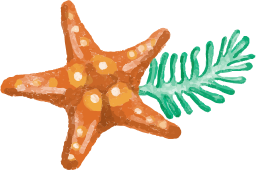 Tập viết: un , phun, ut, bút, ưt, mứt
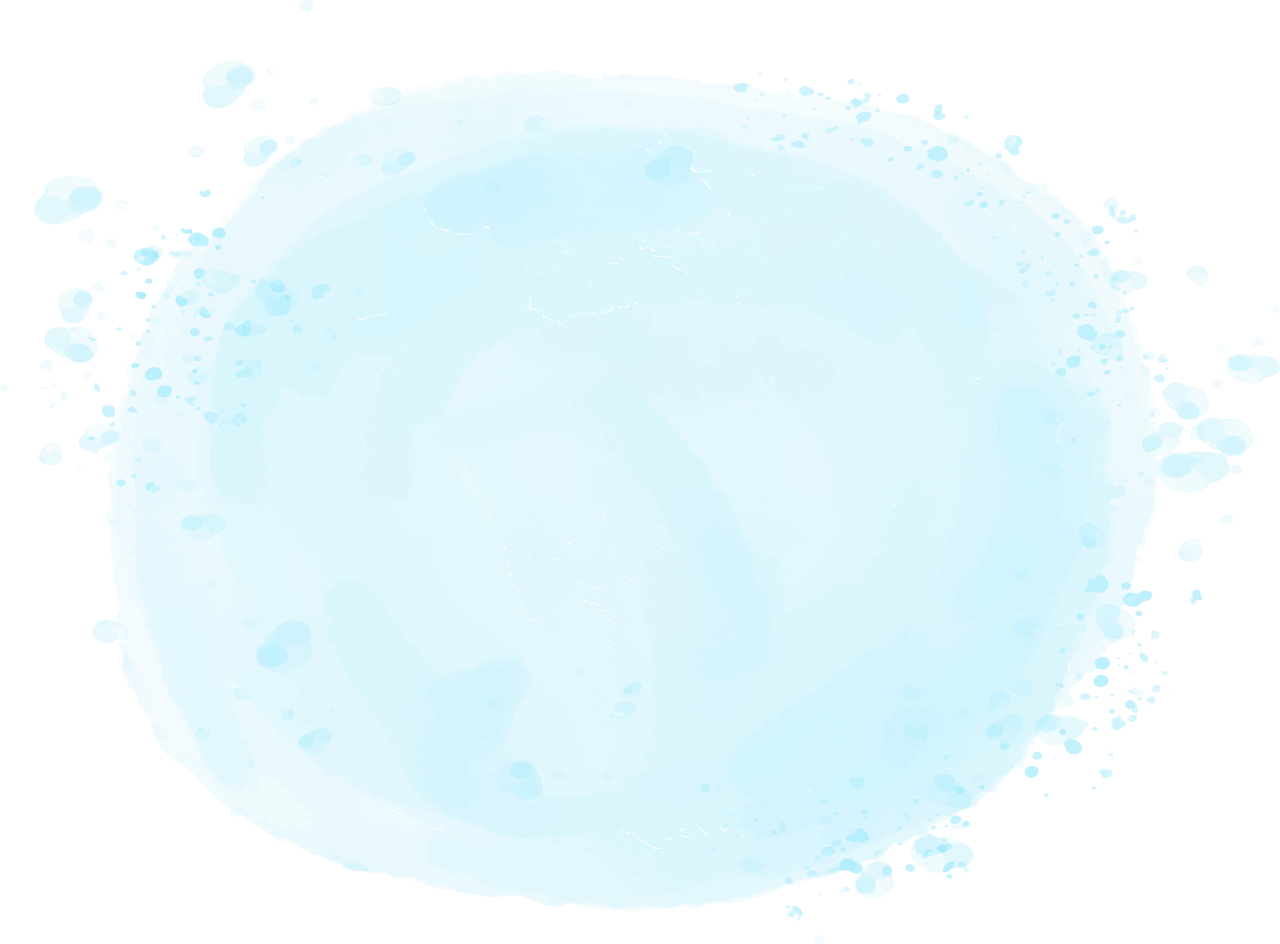 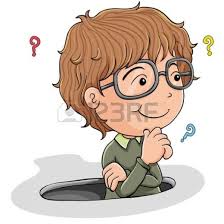 Em nêu cách viết các vần?
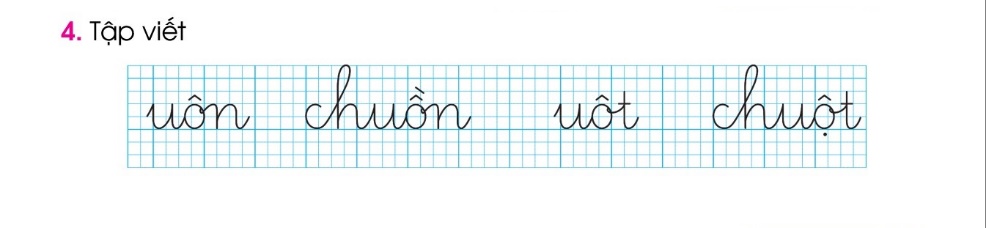 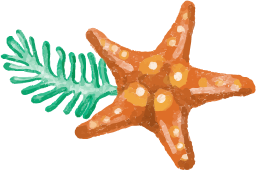 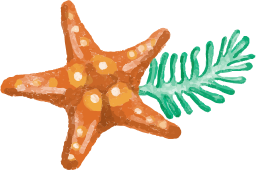 Tập viết: uôn, chuồn, uôt, chuột
Viết vào vở Luyện viết 1, tập 1
Củng cố - Dặn dò
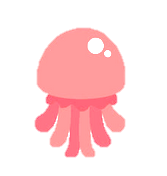 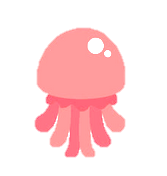 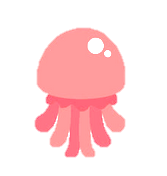 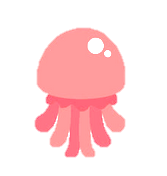 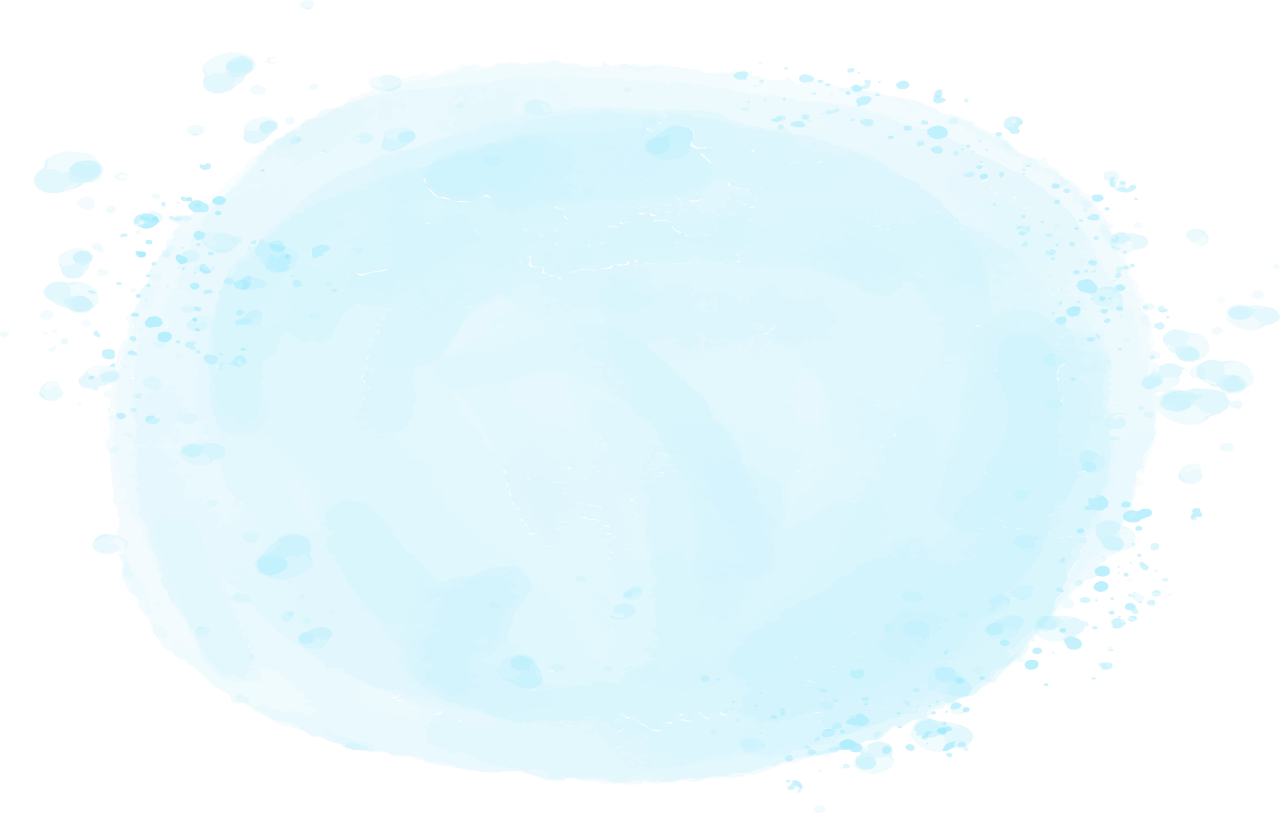 Summer
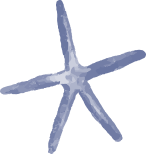 Cảm ơn các em đã đồng hành cùng cô.
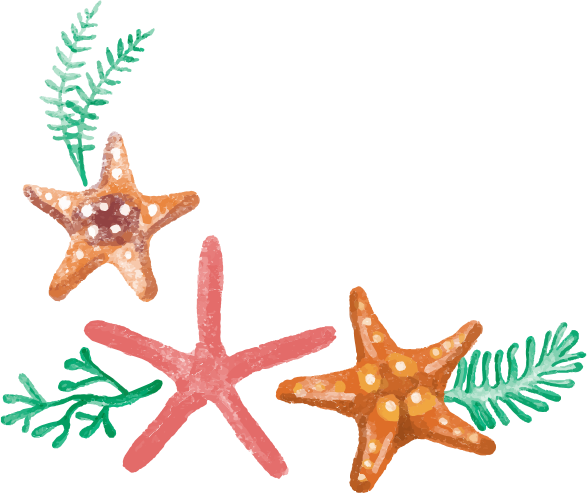 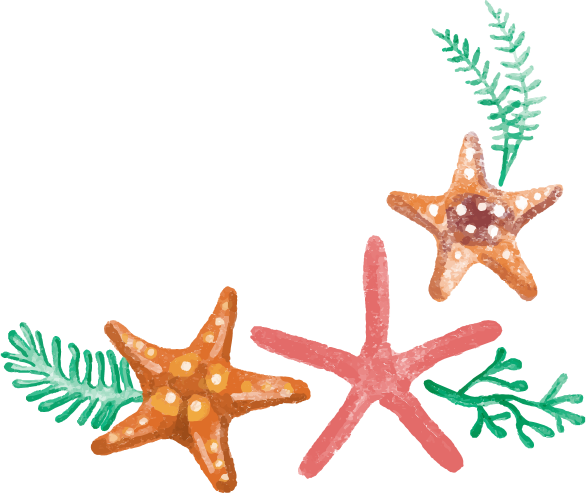